RAT需求分析的价值
以跨部门团队分析代替个人，需求分析依据需求模型，提升需求分析质量，不在凭感觉；
订单需求分析由售前牵头，统一收集，减少需求丢失，同时避免需求重复开发，又能逐步提升售前业务理解能力；
产品需求分析团队通过不断梳理标准品需求，逐步推进公司产品标准化；
产品经理重点需求分析中关注非技术、功能外部分，产品经理工作重点逐渐转移到产品经营上；
研发重点关注产品设计需求分析、产品整体设计，推动研发提升产品设计、研发能力；
建立订单需求价值排序机制，为高层决策提供依据。
一、需求分析的流程
1.1 需求收集：规范需求收集方法、需求描述语言、统一需求收集接口
统一需求收集的维度，确保收集需求的全面性

规范需求收集模板、语言，确保需求描述准确性、一致性

统一需求收集接口（售前技术支持），确保需求不丢失
[Speaker Notes: 搞个帽子]
1.2 需求分析：确定需求分析的规则，保证需求分析全面、准确
过滤不合理需求，确保需求质量
对需求进行解释，去掉修饰性描述，保证需求描述合理性
建立需求分析模型，跨部门团队完成需求分析，保证需求分析全面、正确
基于需求分析结果，对需求进行价值评估，为需求分发提供依据
同时对订单进行价值评估，为订单决策提供依据。
RMT只对标准品需求排序结果进行决策
[Speaker Notes: 搞个帽子]
1.3 需求实现：通过关键节点控制，确保需求被正确开发
在需求开发阶段，需求分析团队中研发代表介入方案评审，确保需求被正确实现
规范产品开发与事业部验收接口，确保产品开发质量。需求实现阶段需输出研发测试验收用例、研发产品测试报告，作为事业部验收输入、依据。
1.4 需求验收：增加需求确认环节，确保需求实现满足客户要求
事业部测试团队完成需求验收，售前支持完成需求验收确认，需求提出人代表客户对需求进行最后确认。
事业部测试验收用例覆盖分析后的需求，确保所有需求均被验证。
二.详解需求分析与原来的不同点
2.1需求收集变更点
变更点：
需求收集模板统一，保证关键信息不遗漏
需求收集接口统一，保证需求不丢失
售前支持作为需求收集统一接口，通过需求管理，逐步构建起对客户业务理解能力，更好的支撑销售。
需求收集模板、示例：
示例
2.2 需求分析：提升需求分析质量的同时，提升团队产品经营能力
需求分析依据需求模型，从产品经营角度出发进行分析，不在凭感觉
以团队（产品规划经理、售前、研发技术）分析代替个人，提升整体团队产品经营能力
产品经理更多关注非技术、功能外部分，产品经理工作重点转移到产品经营上
售前、研发技术 一起参与市场需求分析，提升非市场人员对市场、客户、业务感知
研发技术重点关注产品设计需求，推动研发提升产品设计、研发能力
以“防水”需求为例的需求分析：
示例
之前的需求举例
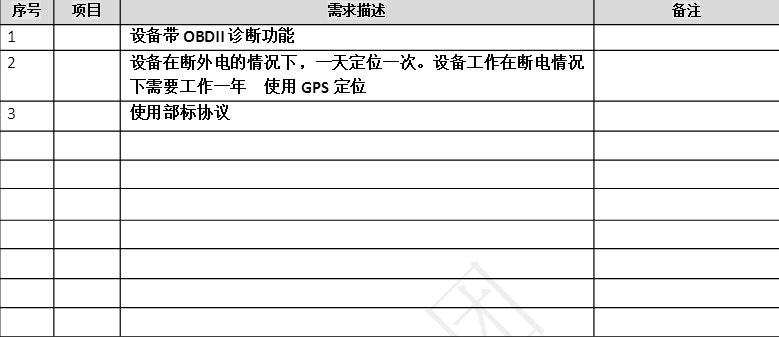 新需求：要带应用场景及客户原话
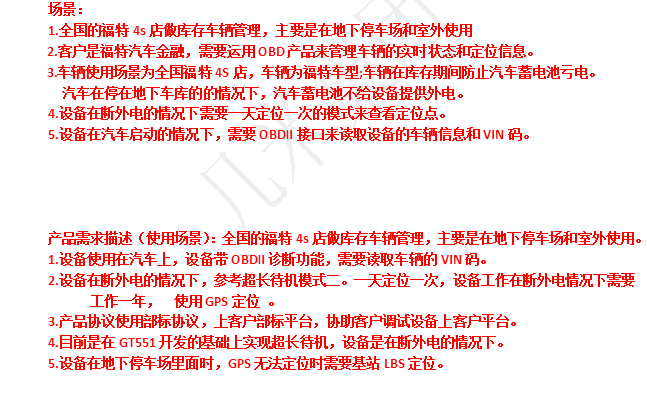 2.3需求分析：需求分析模型示例
参考$APPLES构建几米产品需求分析模型
技术支持
研发
产品经理
2.4 需求分析：通过订单需求价值排序，为高层决策提供依据
建立订单需求价值评估原则，为高层决策提供依据（直接提交给产品线负责人，而非集团需求管理团队RMT）
产品线需求分析团队通过此模板进行订单价值评估
需求价值评估模板、示例：
产品经理
技术支持
销售代表
研发代表
示例
2.5需求分析：标准品需求价值排序，为标准品需求分发提供依据
产品线需求分析团队：
重新梳理共性需求、可标准化需求、市场特殊需求，输出需求价值优先级排序
通过排序结果，匹配需求分发原则，完成初步分发建议，并提交国内产品线管理团队RMT进行决策
需求分发原则：
2.6 需求跟踪管理：建立端到端的需求跟踪机制
需求分析团队成员参与到需求流程各个环节活动
各环节活动做到分析，并统一跟踪，需求跟踪表端到端拉通客户、市场、研发，保证产品需求可回溯，可管理。
研发代表
角色
技术支持
需求分析团队
测试代表、技术支持
需求分析团队
需求分发
需求收集
需求分析
需求实现
需求验证
需求跟踪表：
原始需求、分析后的需求、产品设计、测试验收用例一一对应，确保需求不丢失
需求状态实时刷新，确保需求实现有序推进
三.需求分析的分层
3.1建立需求分层管理
分层设计：RAT需求包含标准品需求、订单需求，两类需求在流程设计上有共通性、又保持了特性设计（比如需求评估、需求分发）。
标准品需求：要尽量的保证维度全、通过市场调研，把个别需求转换成市场需求，评估周期较长；
订单需求：软件定制居多、紧急，需及时响应，需求会集中归档，RAT做规划标准品的输入。
国内产品线标准品需求分析团队
需求
管理
数据库
内/外部需求
标准品需求
需求管理流程
需求管理流程
订单需求
订单需求
国内产品线订单型需求分析团队
3.2对订单需求的分析
主要负责国内产品线订单需求分析、订单价值评估、需求跟踪。
订单需求分析团队
责任人
技术支持
产品规划经理
研发代表
销售代表
常设成员
结构代表
品质代表
测试代表
扩展支撑成员
职责、定位：
技术支持：订单需求管理责任人
产品规划经理：对订单需求提供非研发技术方面的分析包含价格、成本、可获得性、包装与外观、易用性、保证、生命周期成本、社会可接受度等部分
研发代表：功能、性能、研发周期、技术难度等方面分析、评估
销售代表：对需求进行收集、解释、业务场景分析
扩展支撑成员：支撑产品经理完成需求分析
测试代表：来自产品线测试
3.3对标准品需求分析
主要负责国内产品线标准品需求分析、价值评估。
标准品需求分析团队
责任人
产品规划
研发代表
技术支持代表
常设成员
系列产品经理
结构代表
品质代表
测试代表
扩展支撑成员
职责、定位：
产品规划经理：标准品需求管理责任人，对产品需求进行非研发技术方面的分析，包含价格、成本、可获得性、包装与外观、易用性、保证、生命周期成本、社会可接受度等部分
研发代表：功能、性能、研发周期、技术难度等方面分析、评估
技术支持代表：负责应用场景部分分析
系列产品经理：负责系列标准品需求跟踪管理
其他扩展支撑成员：支撑产品经理完成需求分析
测试代表：来自事业部测试
3.4 需求管理团队整体运作机制
订单需求分析例会：2天一次（每周二、周四）
上期会议订单需求分析结果、订单价值评估结果，审视、确认、输出，
本期会议订单需求解释，需求分析、价值评估任务安排
订单需求状态跟踪、刷新
产品需求分析例会：一周一次（暂定每周五）
近两周内订单需求中可标准化的需求梳理、分析，来自市场、内部需求分析
标准品需求状态刷新、跟踪
需求决策会议：不做要求，相关组织会议上只需要有次议程即可
对需求管理过程中的争议部分、需求分发结果进行决策
订单需求分析例会
两天例行运作
两天例行运作
两天例行运作
两天例行运作
需求归档
需求归档
产品需求分析例会
一周例行运作
一周例行运作
争议部分
重大需求
需求分发结果
国内产品线需求决策会议
按需决策
3.5建立需求变更管理机制
客户需求变更：
产品开发过程中，客户提出需求变更后，需求经由各级需求分析团队分析给出处理建议：是否采纳，并与需求提交人协商一致后进入需求实现流程，如有异议上升至RMT团队决策。
分析、评估、
决策是否接纳
紧急需求
新版本立项开发
分发到PDT
RAT
PDT
需求变更
实现接纳的需求；
必要时
升级到RMT决策
RMT（国内产品线）
内部需求变更：
在产品研发过程中产生的需求变更（如：开发周期调整、技术实现方案变更等)，由产品开发团队提交变更请求，经由需求分析团队统一分析并与需求提交人协商一致后，进入需求实现流程，如有异议上升至RMT团队决策。
下一步工作计划
其他输出：建立产品功能列表，提升一线对产品理解
以客户视角梳理出产品功能列表，以销售视角梳理出销售策略要求
功能表维护责任人：技术支持
以业务场景为维度梳理产品功能，以用户的视角看产品
速查功能实现状态，快速掌握产品能力
销售策略
关键性能指标、优劣势
[Speaker Notes: 考虑一下，工作量很大]